Great storybooks
第二课时
WWW.PPT818.COM
Presentation
What are your classmates’ favourite stories?
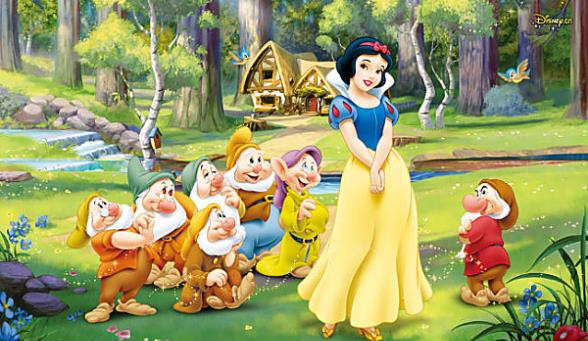 Presentation
Joe’s favourite story is the ugly duckling.It’s about an ugly duckling.The duckling becomes a beautiful swan.Andersen wrote the story.
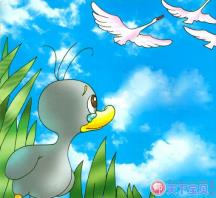 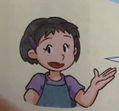 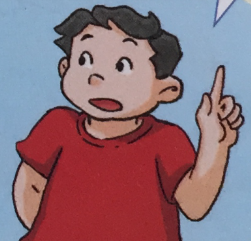 Practice in pairs
What are your classmates’ favourite stories?Talk with your partners.
Presentation
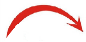 Learn the sounds
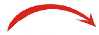 Presentation
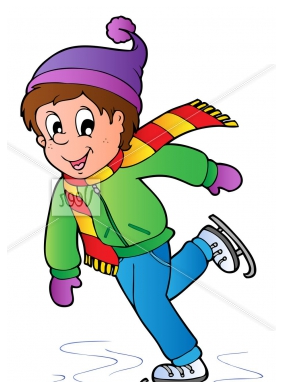 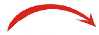 Do you like skating?
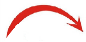 Yes,I do.
Presentation
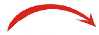 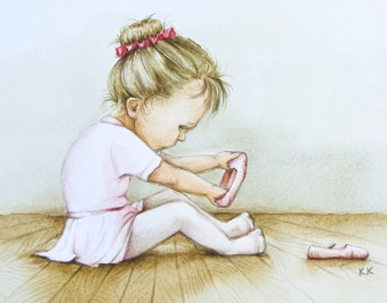 Do you like dancing?
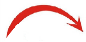 NO,I don’t.
Presentation
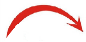 What animals do you like?
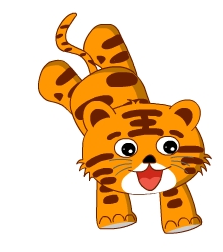 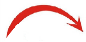 I like tigers.
Presentation
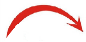 When is Children’s Day?
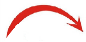 It’s on 1st June.
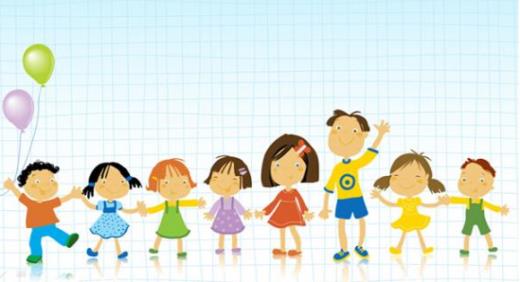 Presentation
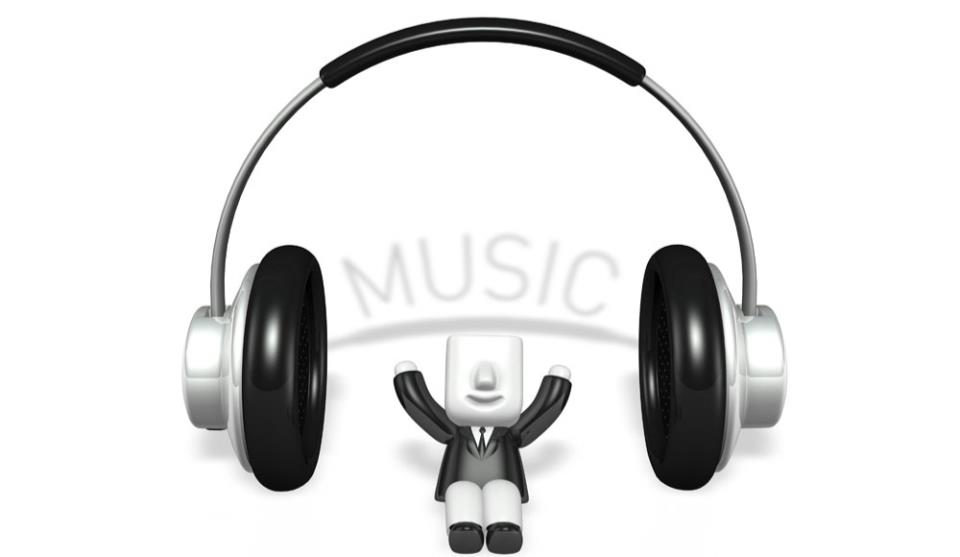 Listen and say
Presentation
Are these pens yours?
Yes,they are.
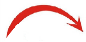 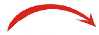 Presentation
Did you play basketball yesterday?
No,I didn’t.
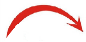 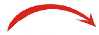 Presentation
Where do you live?
I live on May Street.
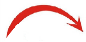 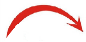 Summary
本课重点：掌握句子语调
Do you like skating?
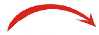 Yes,I do.
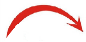 What animals do you like?
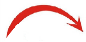 I like tigers.
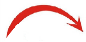 朗读一般疑问句时要用升调；朗读肯定句、否定句、特殊疑问句和陈述句用降调。
The End